Zdravý životní styl
Mateusz wojnarowicz
Obsah prezentace
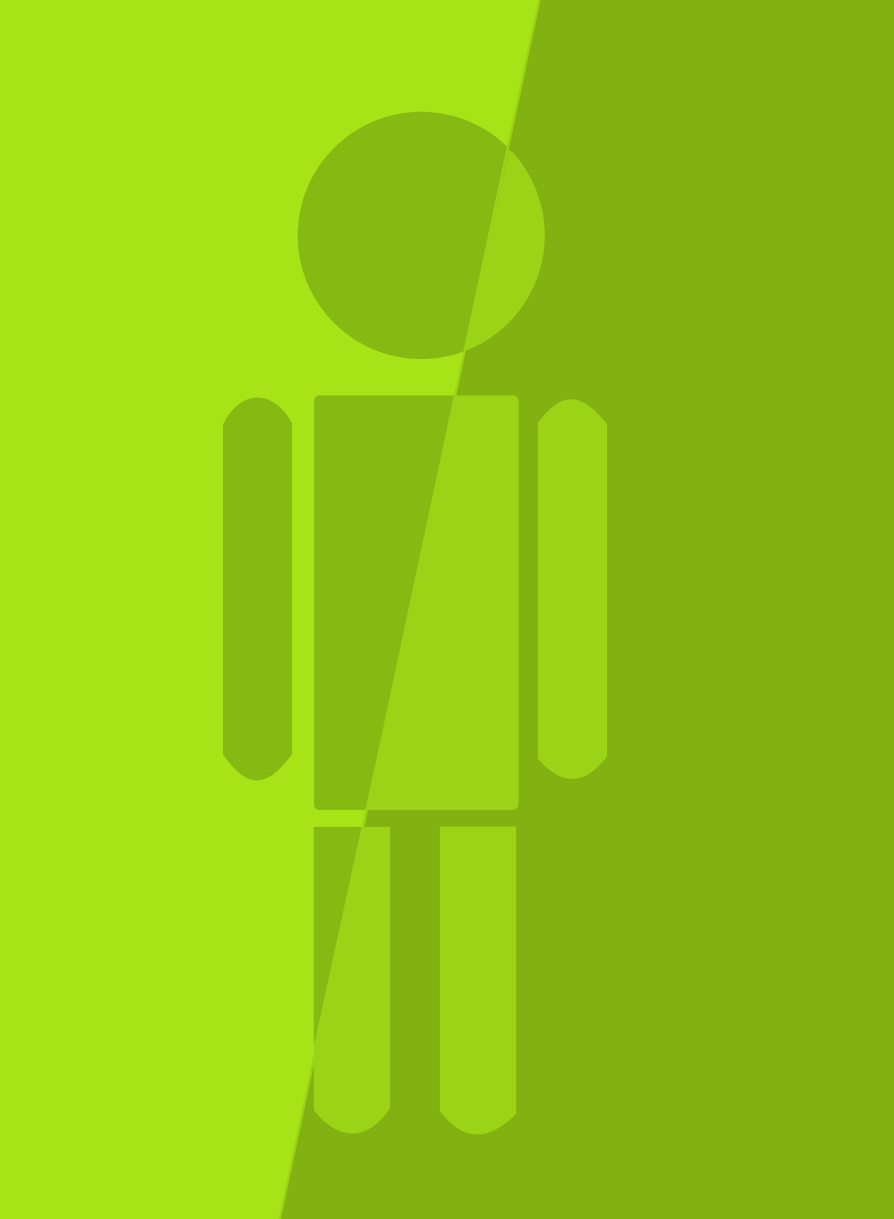 Logo zdravého životního stylu
Úvod
Co je pro nás v životě tím pravým bohatstvím?  Pro mne je to zdraví, rodina  a čas. Možná vás napadly i jiné věci, ale když se nad tím hluboce zamyslíme, tak ke všemu potřebujeme zdraví. A proto je v dnešní době velmi zajímavým tématem. Co je to vlastně ten zdravý životní styl? Potřebujeme ho vůbec? Jaké má výhody a nevýhody? Na to se podíváme v této prezentaci.
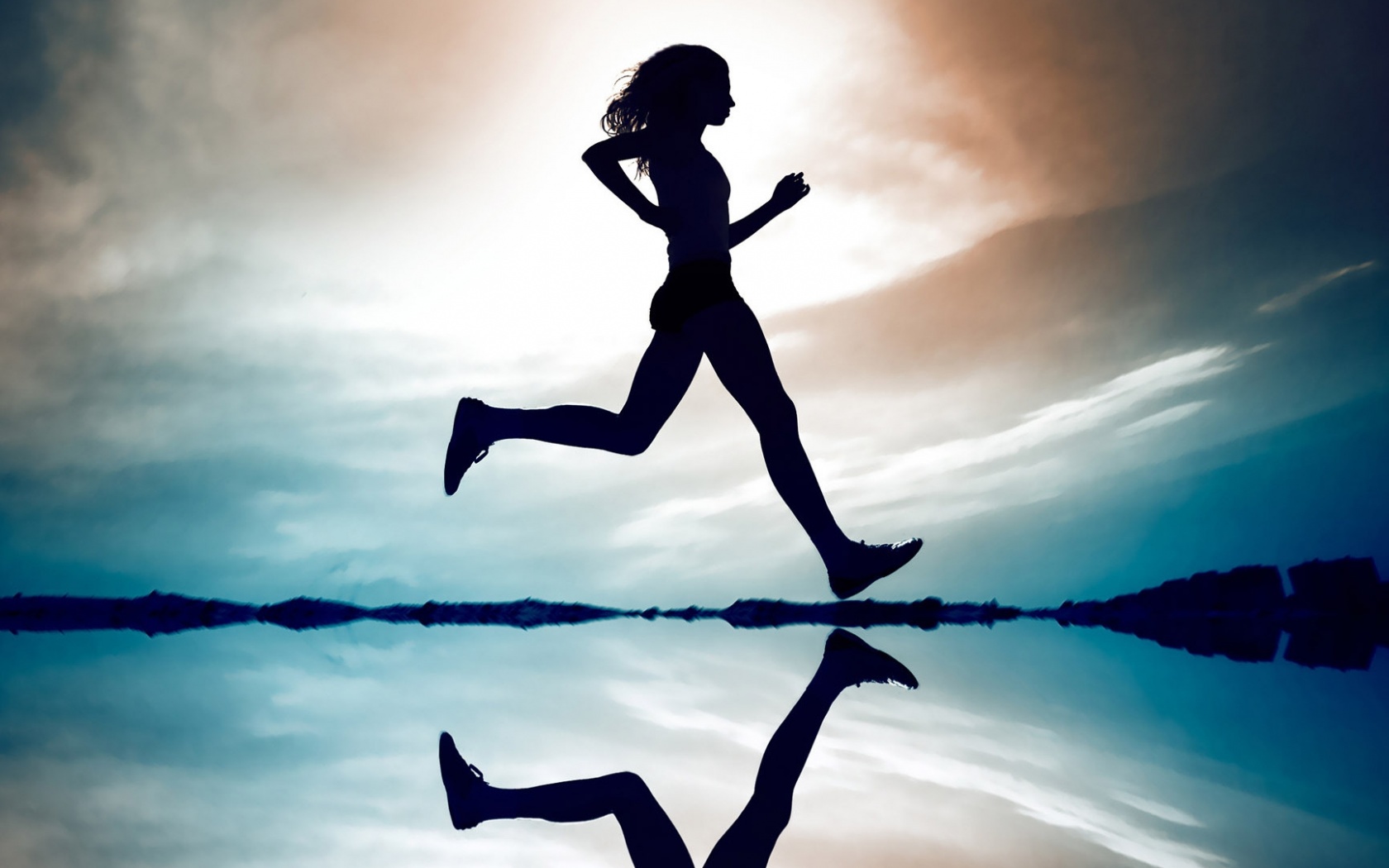 sport
Jedna z hlavních věci, které nás napadnou u zdravého životního stylu
O zdravý životní styl se jedná ale pouze tehdy, když nám dává pocit radosti
Mezi oblíbené sporty, které  se hodí do zdravého životního stylu patří běhání, plavání nebo cyklistika
výživa
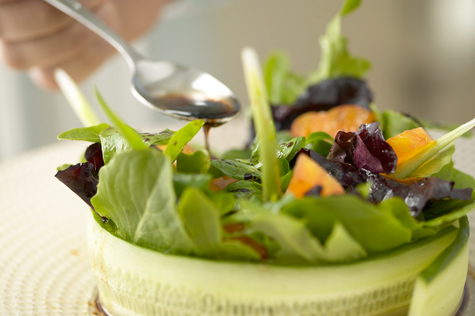 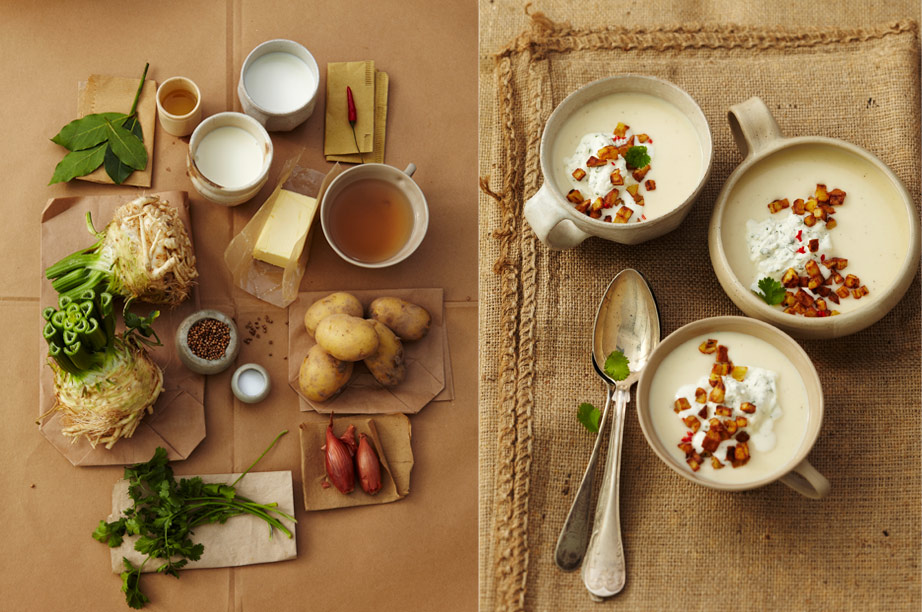 výživa
1. věc, na kterou by se mělo myslet u zdravého životního stylu
Mělo by se jednat o potravu s nižším množstvím tuku
Velmi oblíbené BIO produkty 
Velmi důležitý pitný režim – pít často a v  malých dávkách
Příklady zdravých a nezdravých potravin
jídelníček
Ale vždy platí, že vše je v malém množství zdravé
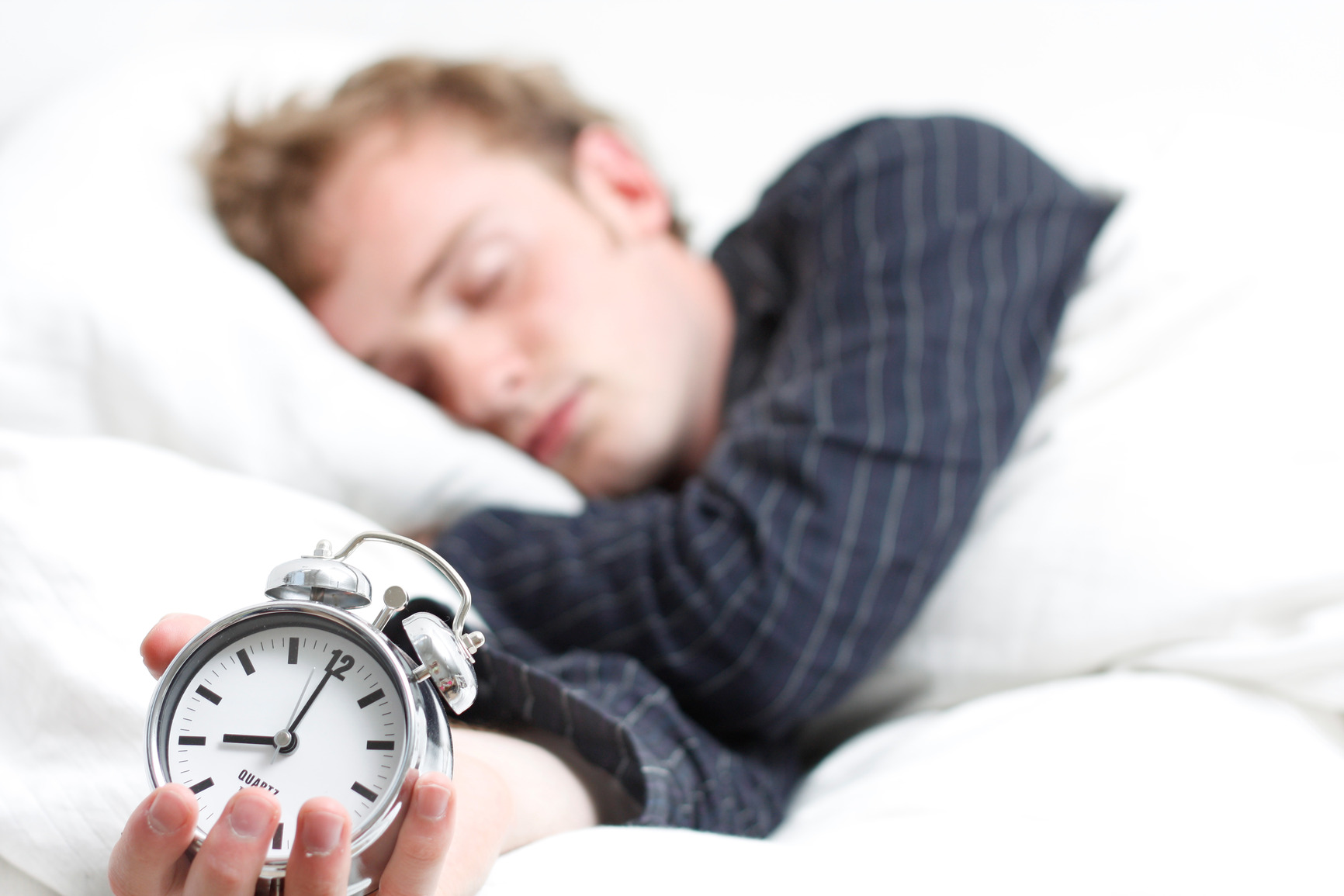 Spánek
Také velmi důležitá složka zdravého životního stylu
Doporučuje se spát 8 hodin denně
Také se doporučuje pravidelný spánek – tedy jít spát  a vstávat vždy ve stejnou dobu  - včetně víkendu
Nejdůležitější část spánku je mezi 23:00 a 1:00
V ložnici by měl být čerstvý vzduch a pořádek
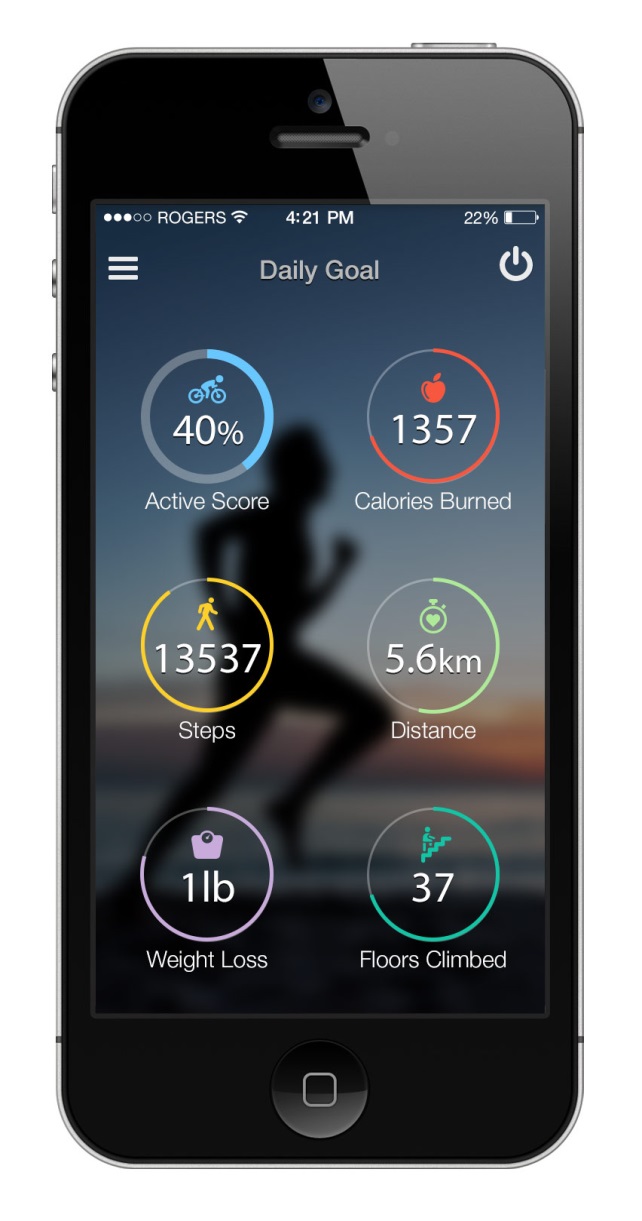 Jak nám k tomu mohou pomoci moderní technologie
Dnes jsou velmi populární smartfony, díky  škále aplikací, které nabízejí
Mezi nimi je spousta fitness aplikací
Ty můžou při aktivitě počítat spálené kalorie, udělají Vám plán pro hubnutí, změří tep, nebo řeknou kolik kalorií obsahuje váš oběd
Existují také fitness náramky, které jsou vybaveny více senzory
Například Runtastic, Shealth nebo Endomondo
Výhody a nevýhody zdravého životního stylu
Zdroje obrázků
Čas je to nejcennější co máme. Nelze ho ani koupit ani získat. Každá sekunda, kterou máme nenávratně odejde. A proto se o sebe starejme, abychom o něj nepřišli.
Každý jsme originál, a proto nelze najít naprosto přesný postup na zdravý životní styl, který by vyhovoval každému
Tímto bych vám chtěl mockrát poděkovat za vaši pozornost a za váš čas